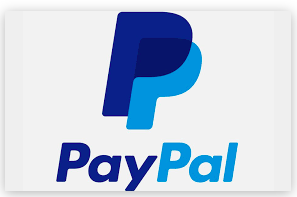 Paying by PayPal
Supporting the PTA by using the Friends and Family payment option on PayPal
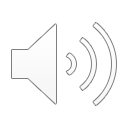 Parent Teachers Association (PTA)
PS 115Q
2021-22 School Year
Helping the PTA Avoid PayPal Fees
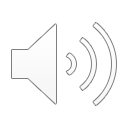 Log on to your PayPal Account
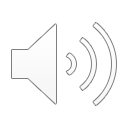 Press the Send button
On the Send Money Screen
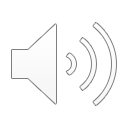 Enter the PTA email address
ps115qpta@gmail.com
Enter the amount of the payment
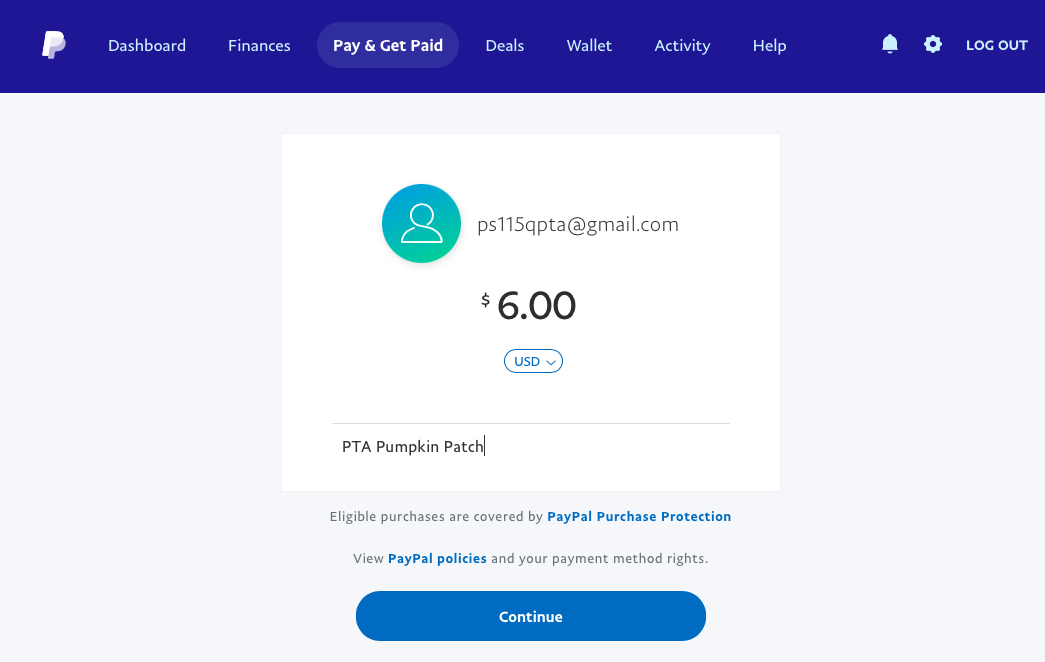 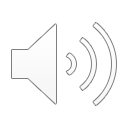 And note why you are sending funds and press Continue
Change why you are sending funds
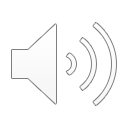 Press the Change button to make the edit
Change the default to Sending to a Friend
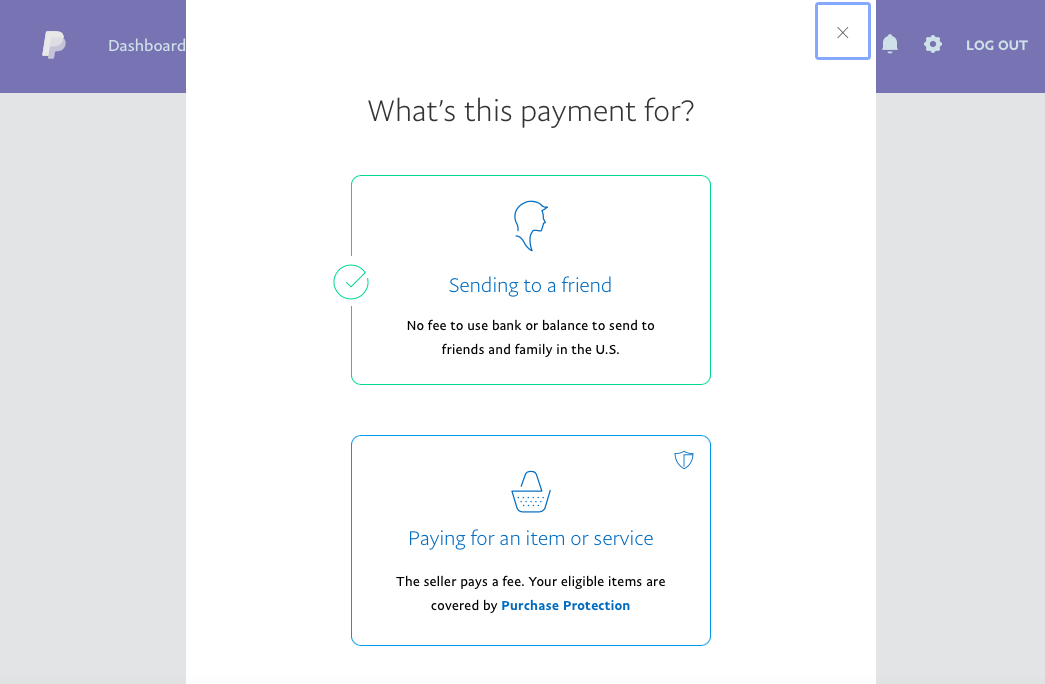 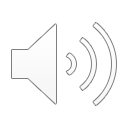 Make sure the change has been made
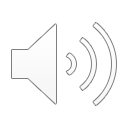 Press send Payment Now
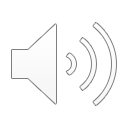 Thank You for your support!
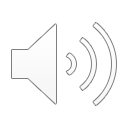